SEFALOMETRİ
STEINER SEFALOMETRİK ANALİZİ
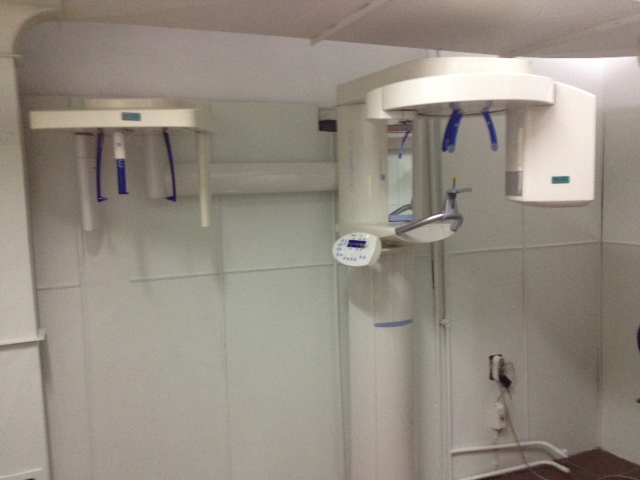 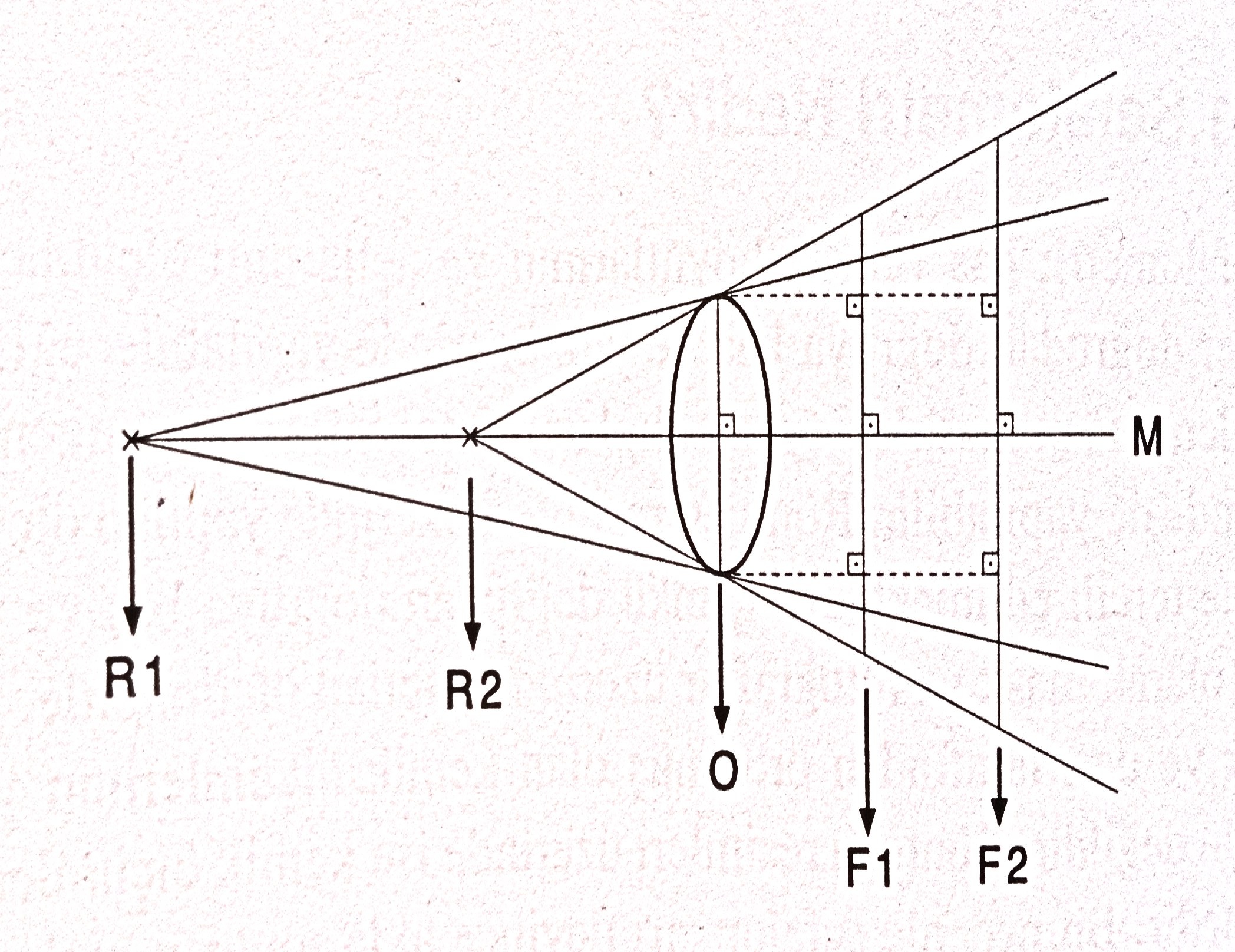 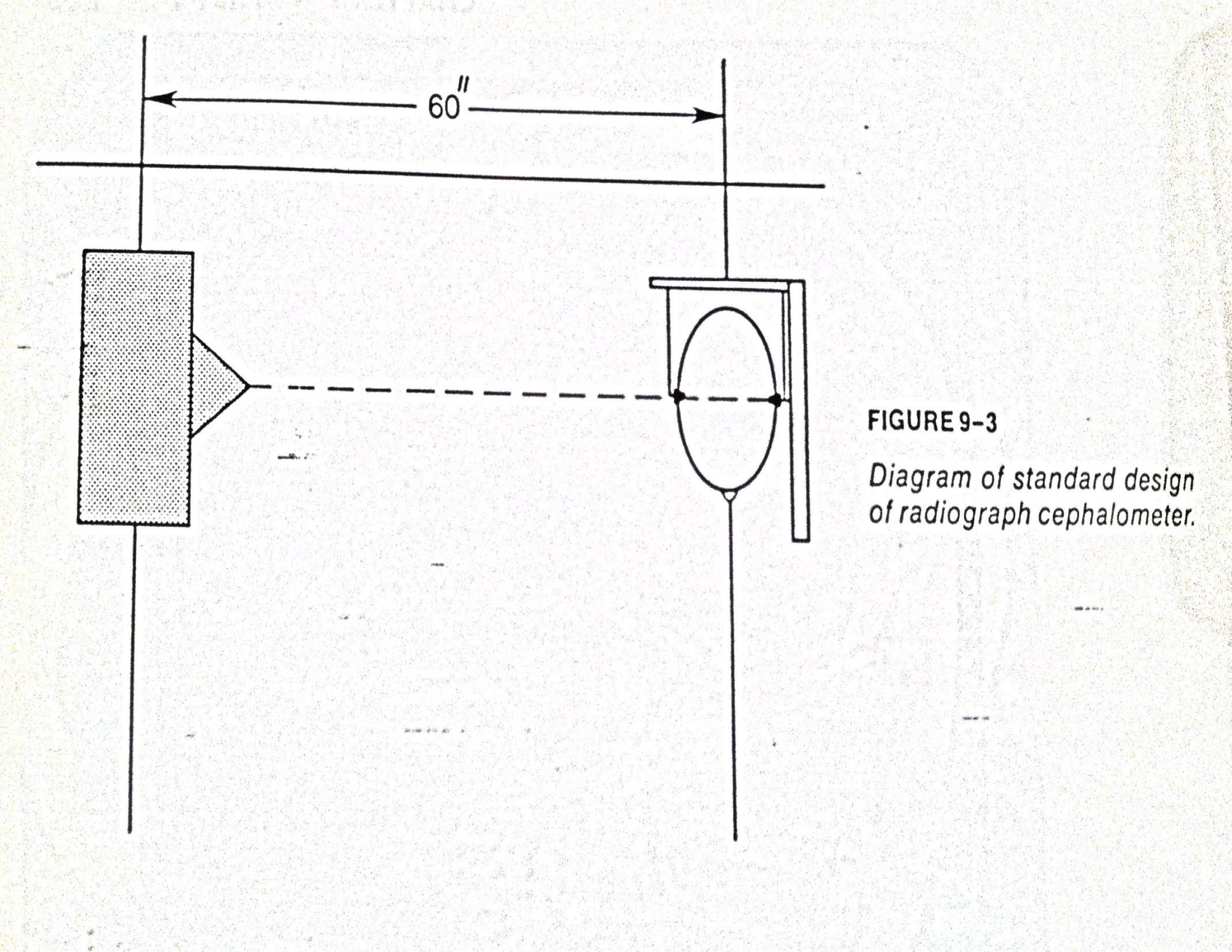 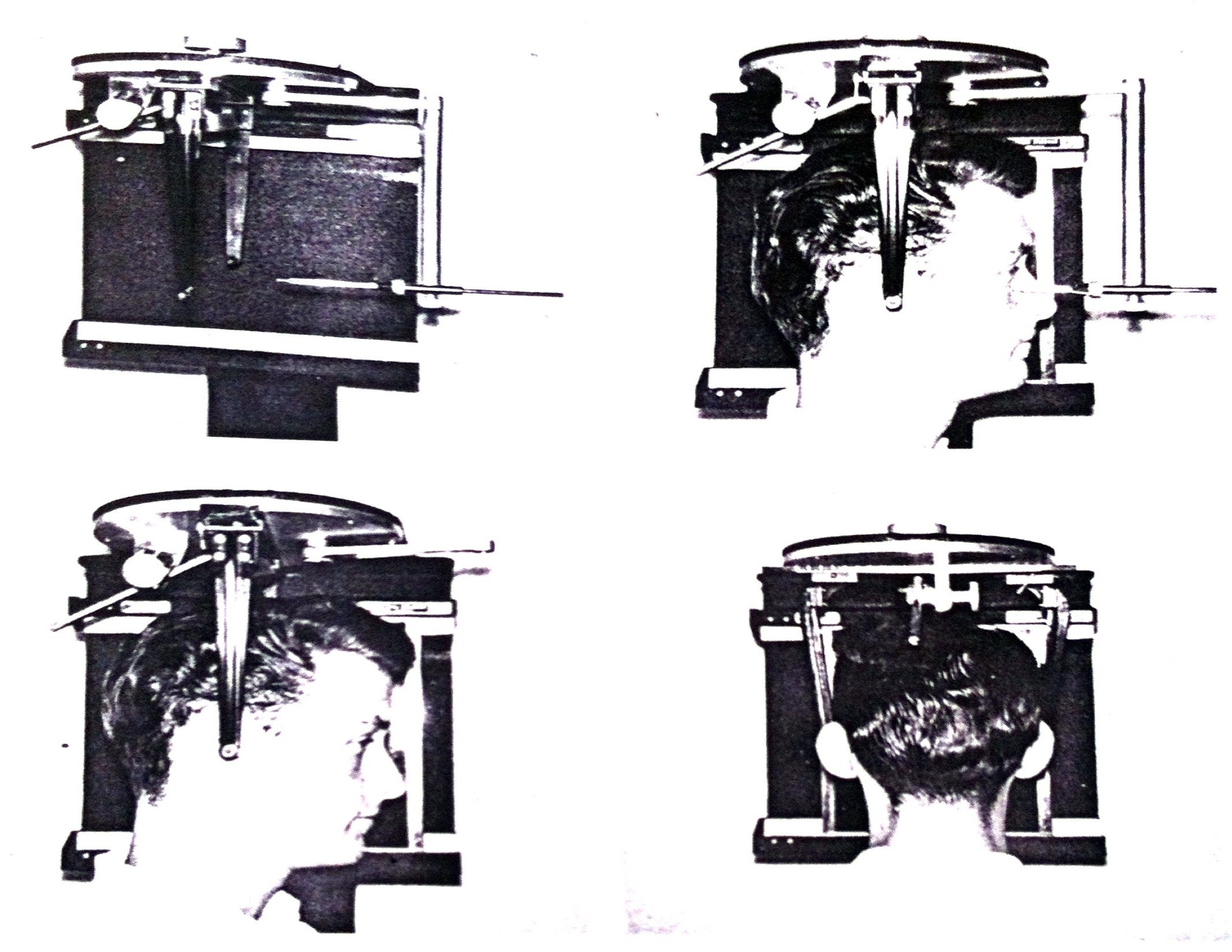 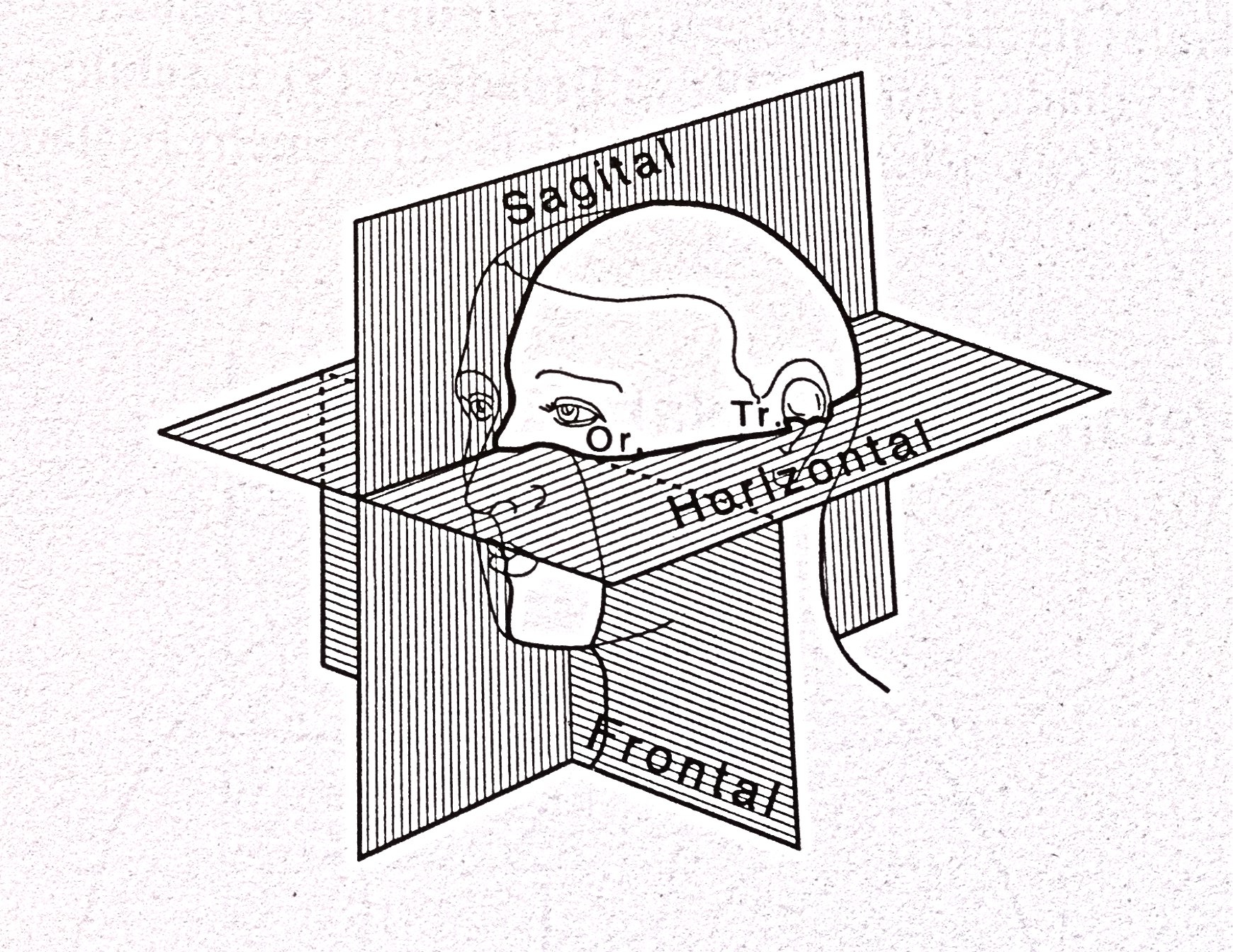 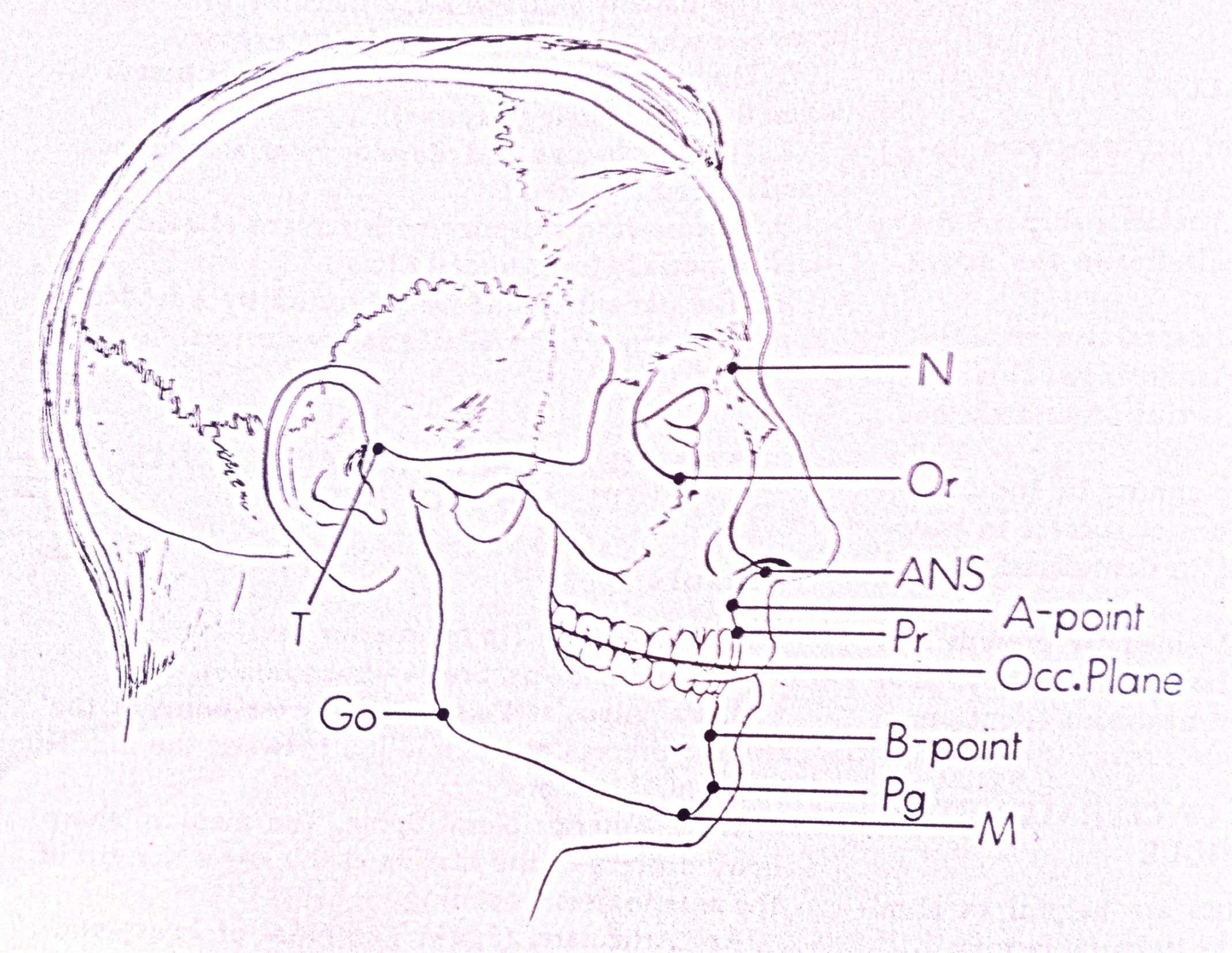 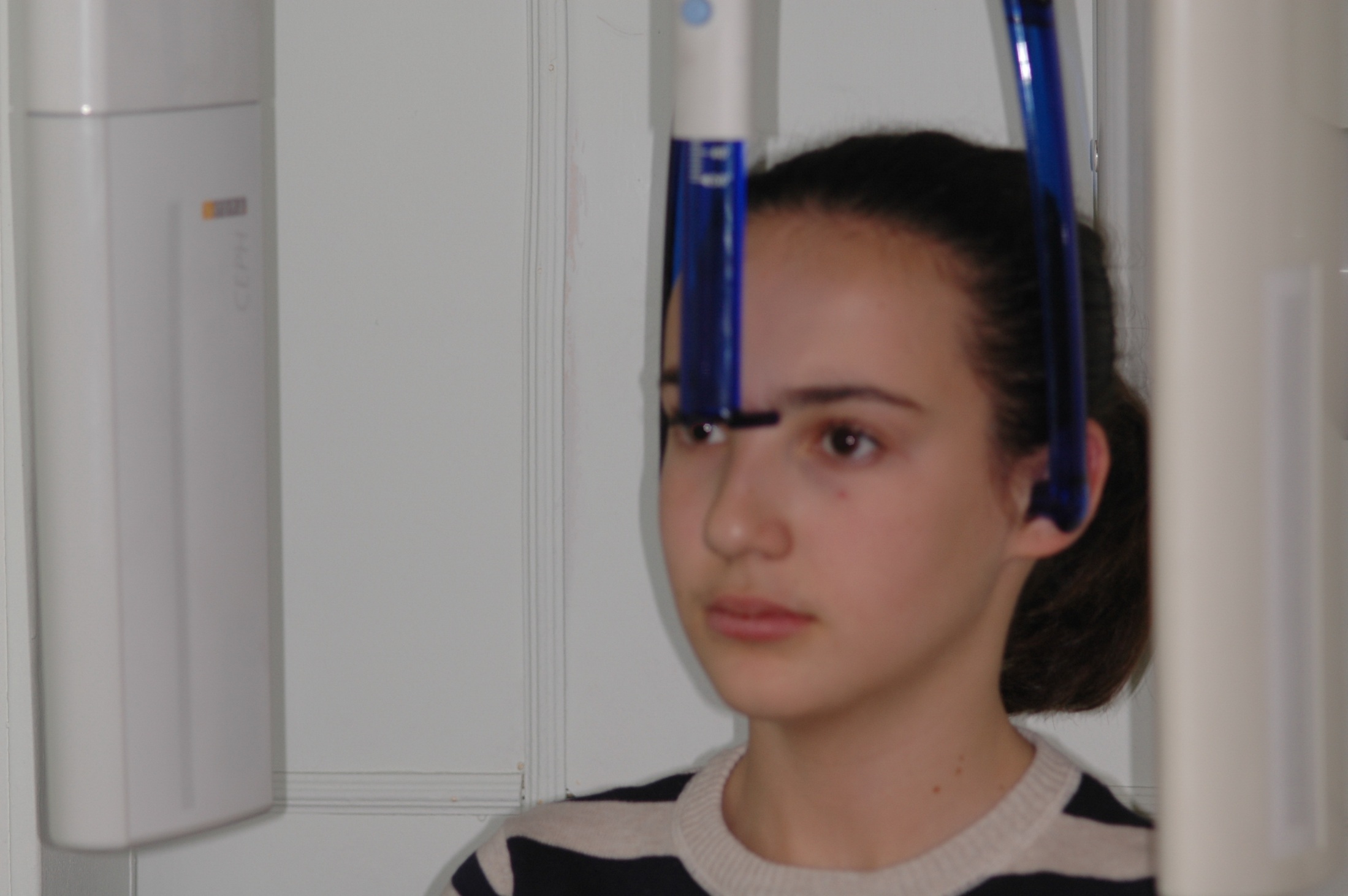 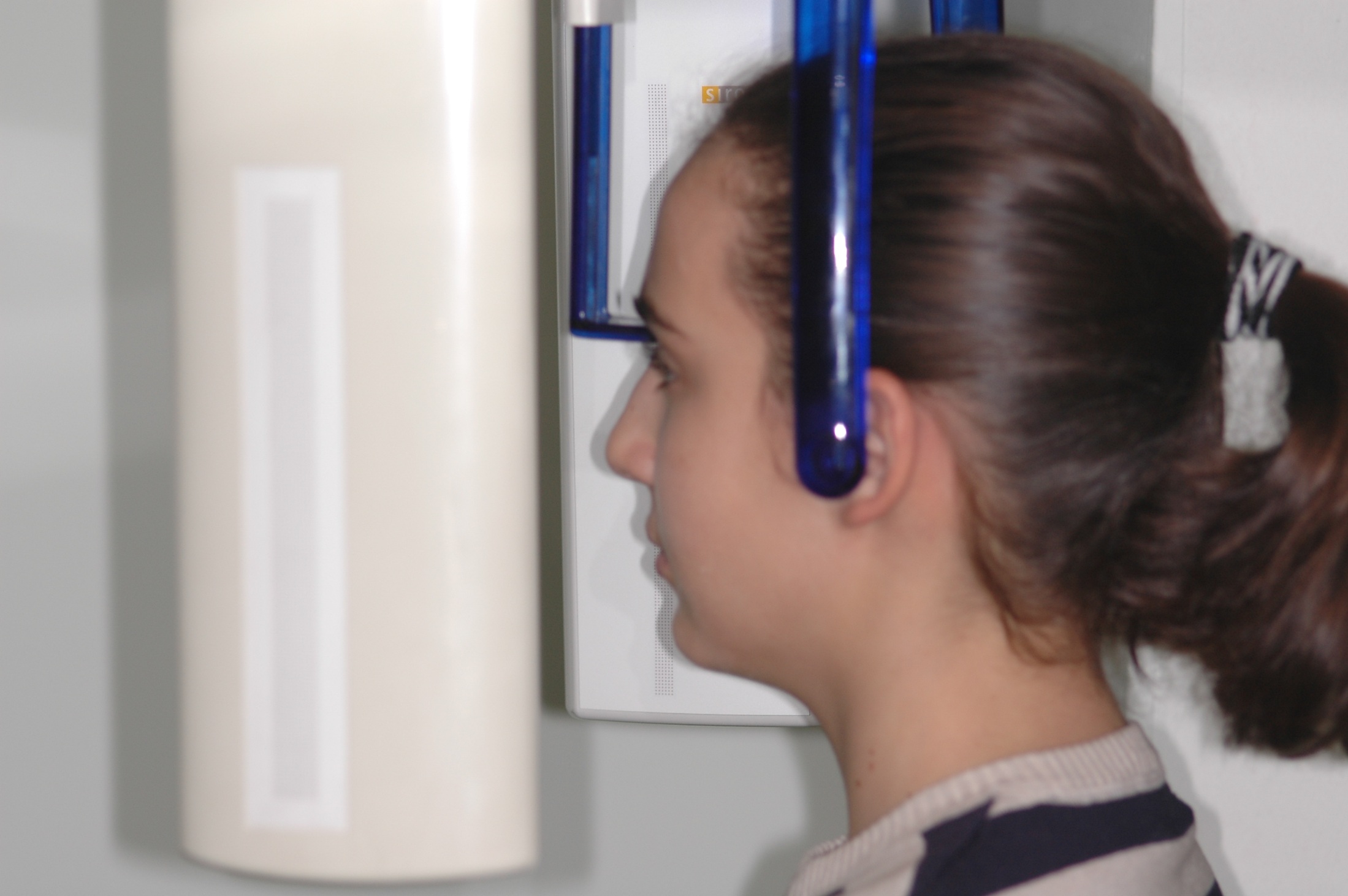 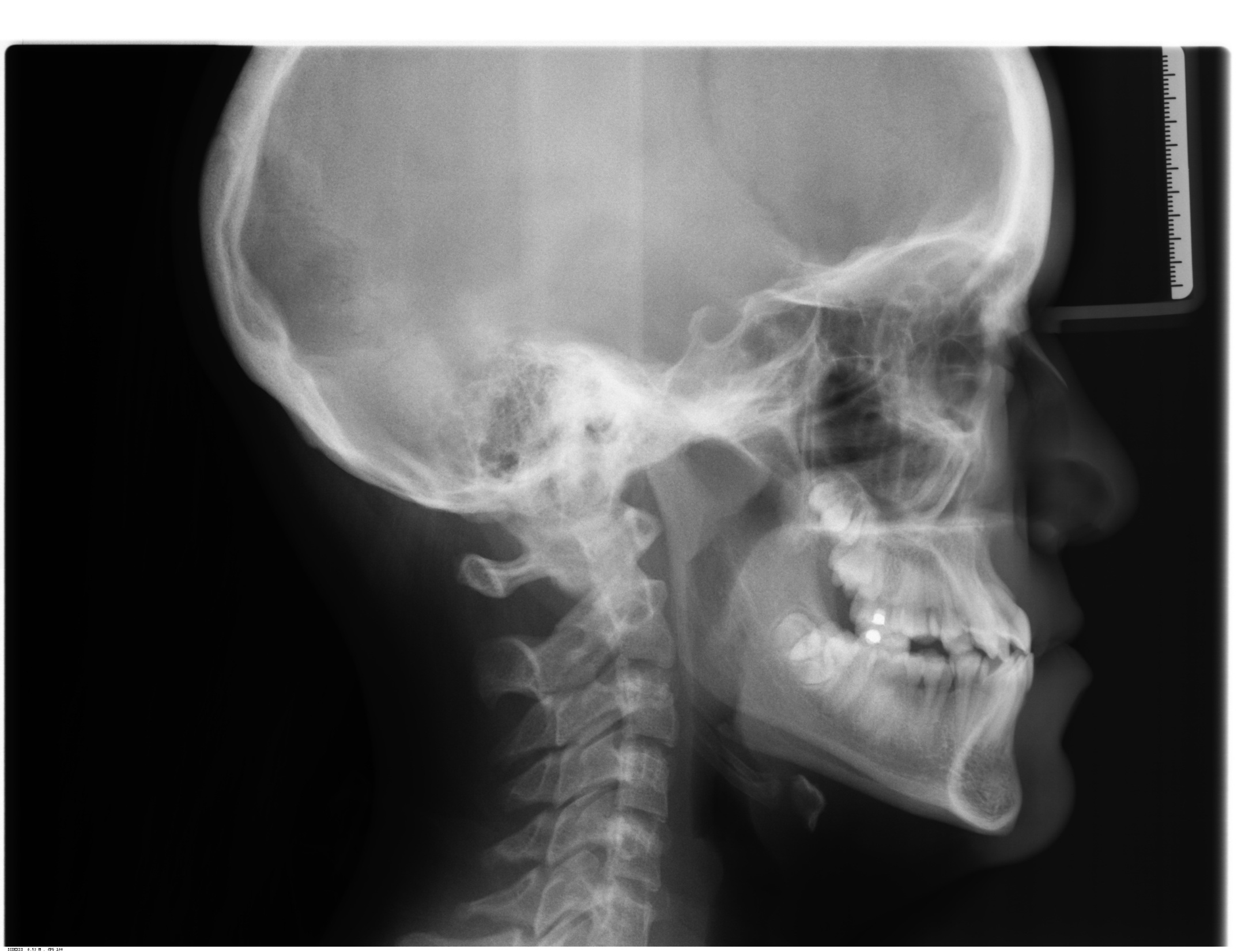 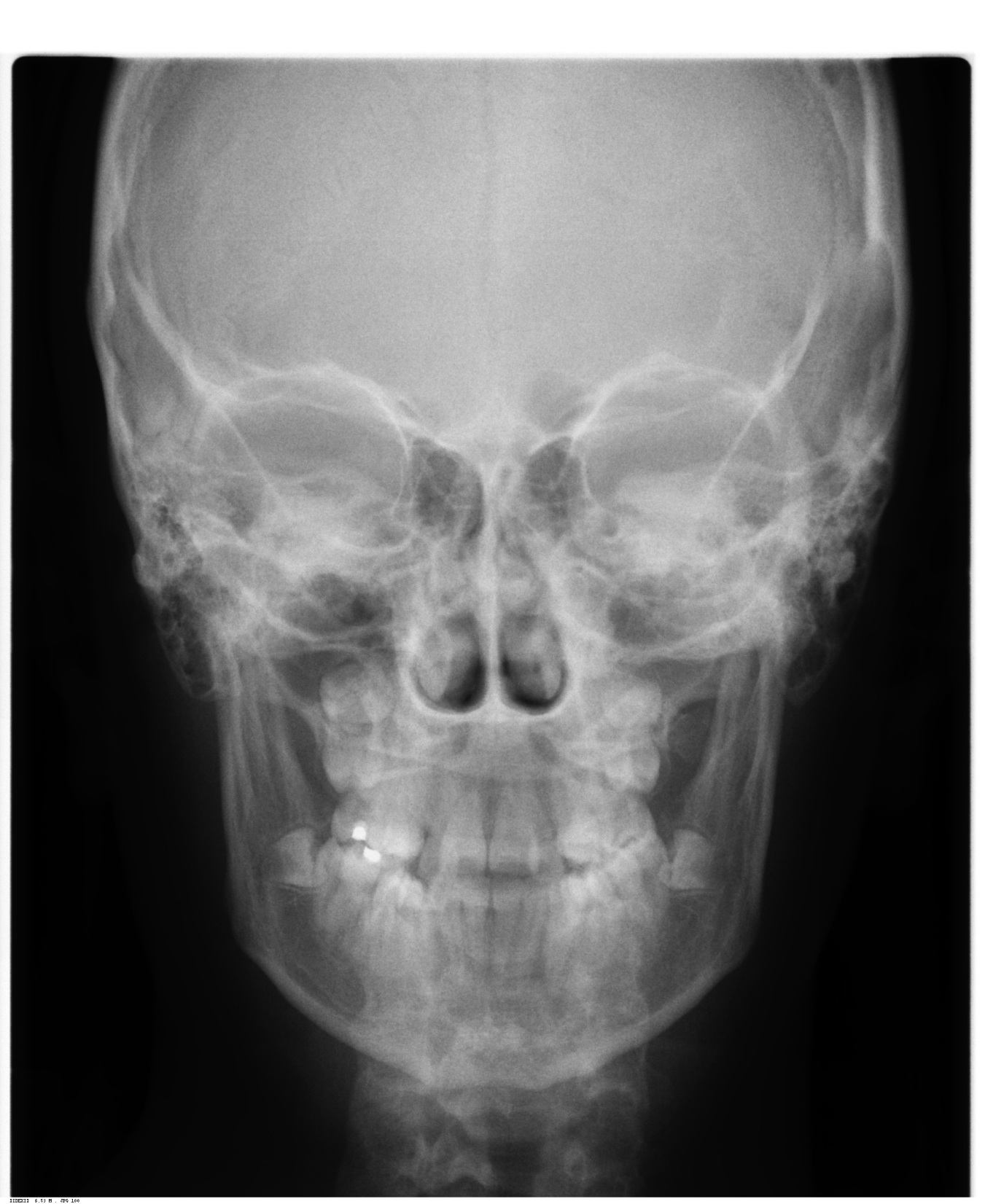 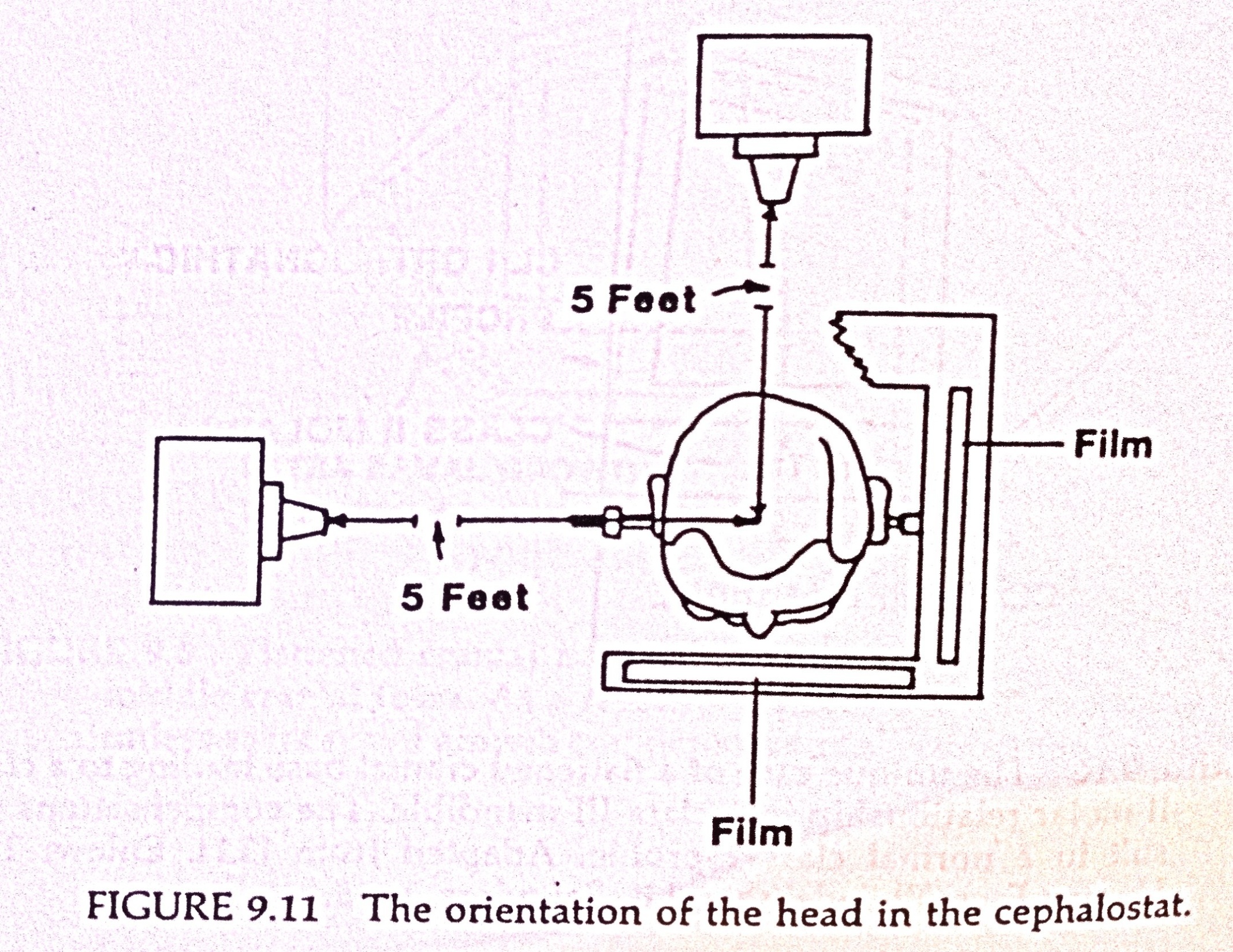 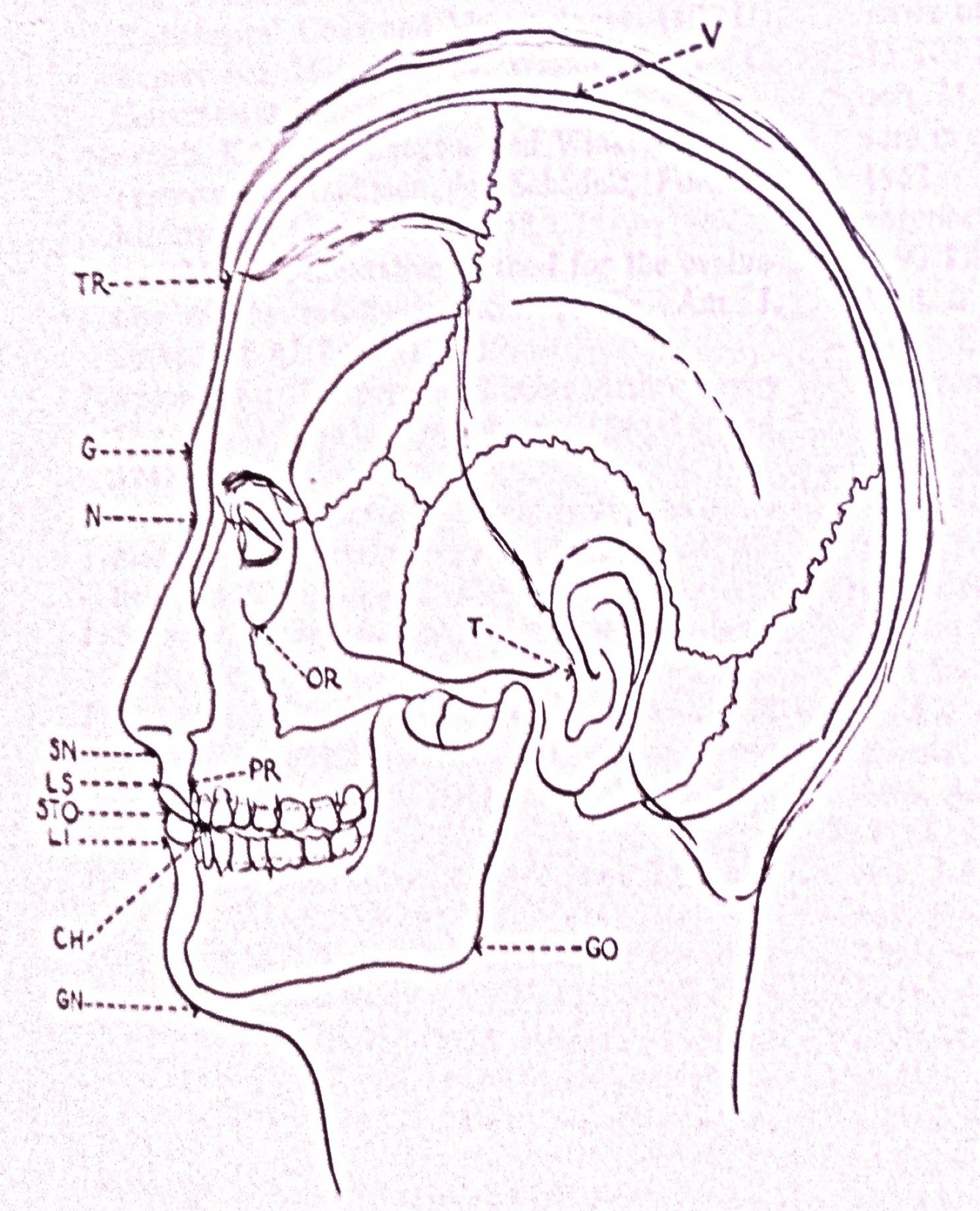 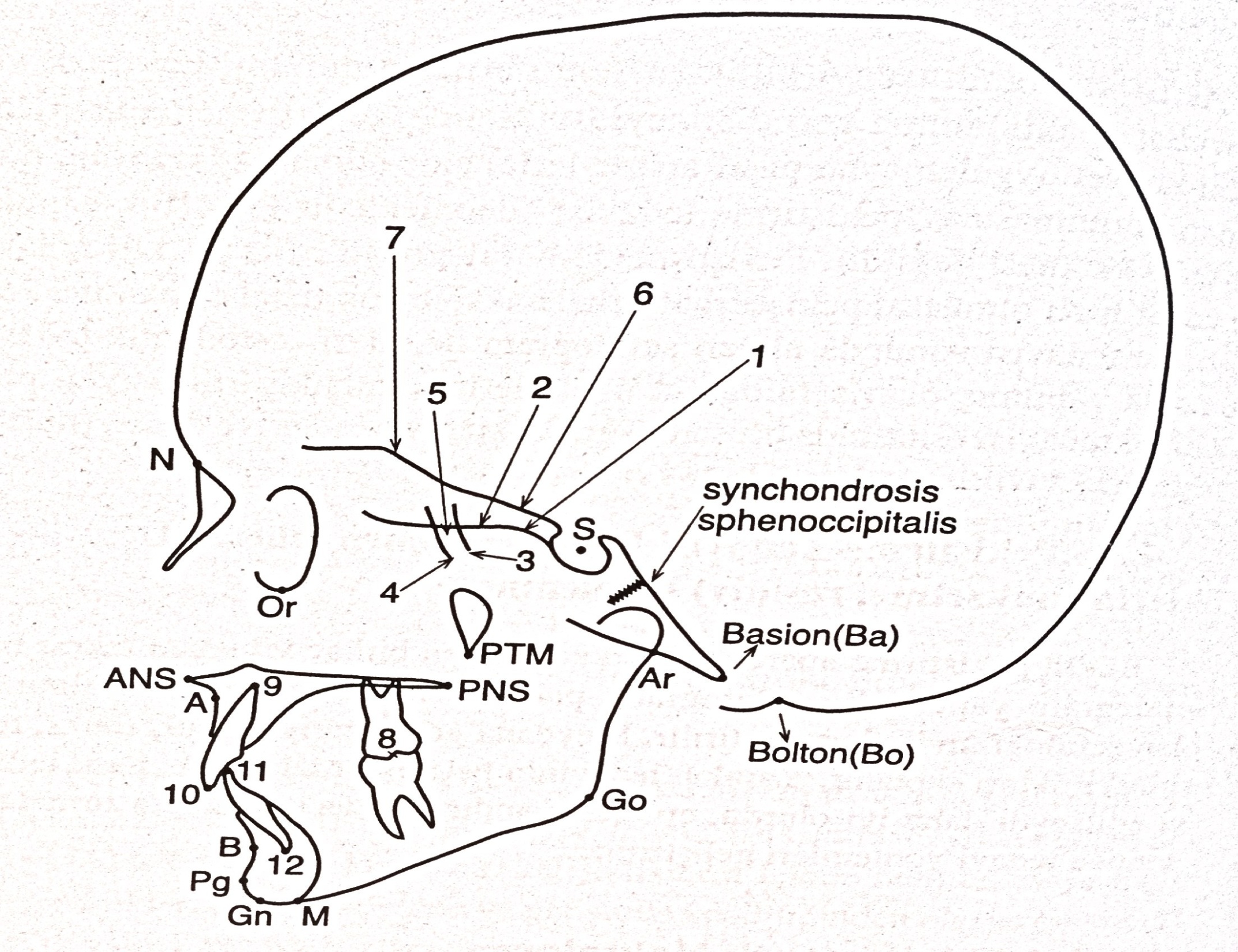 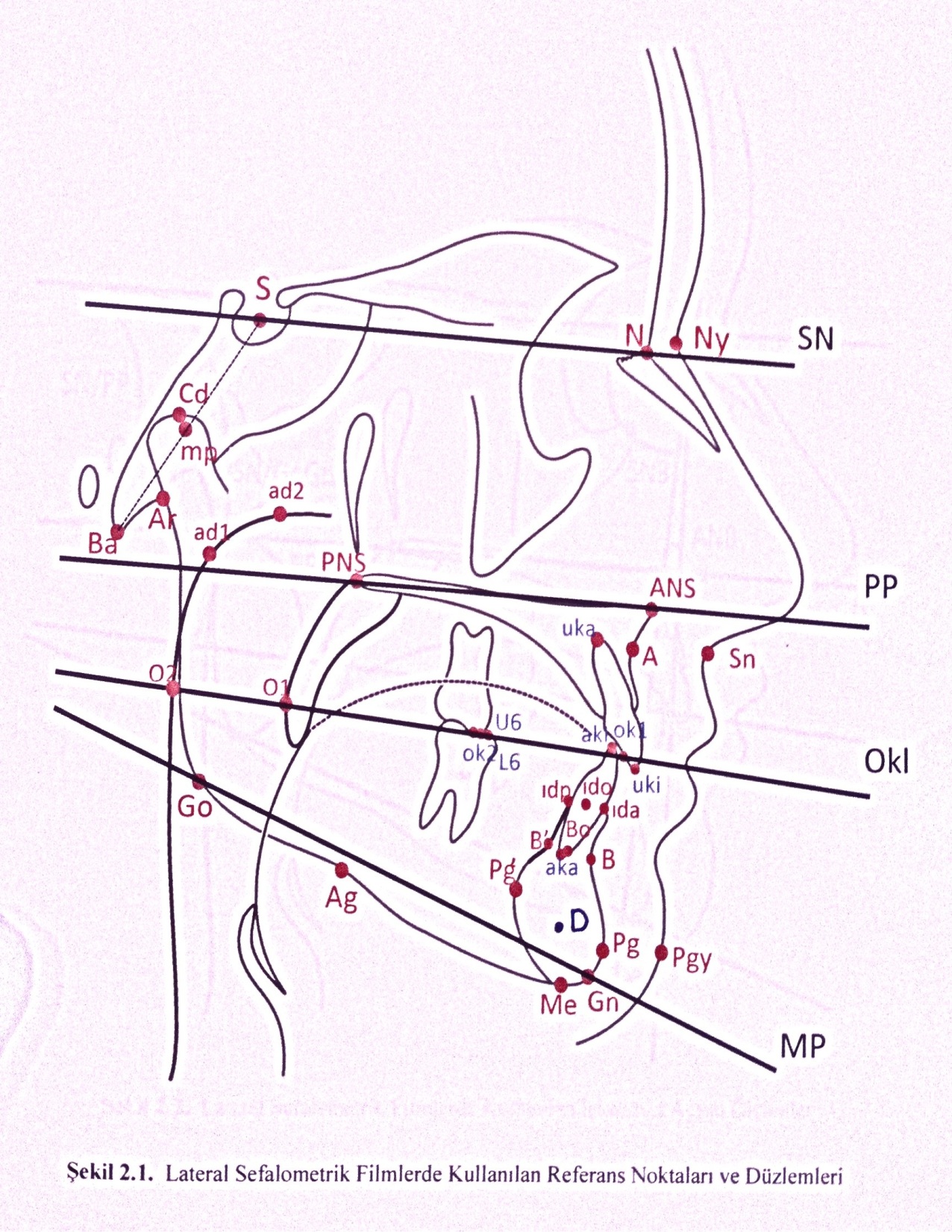 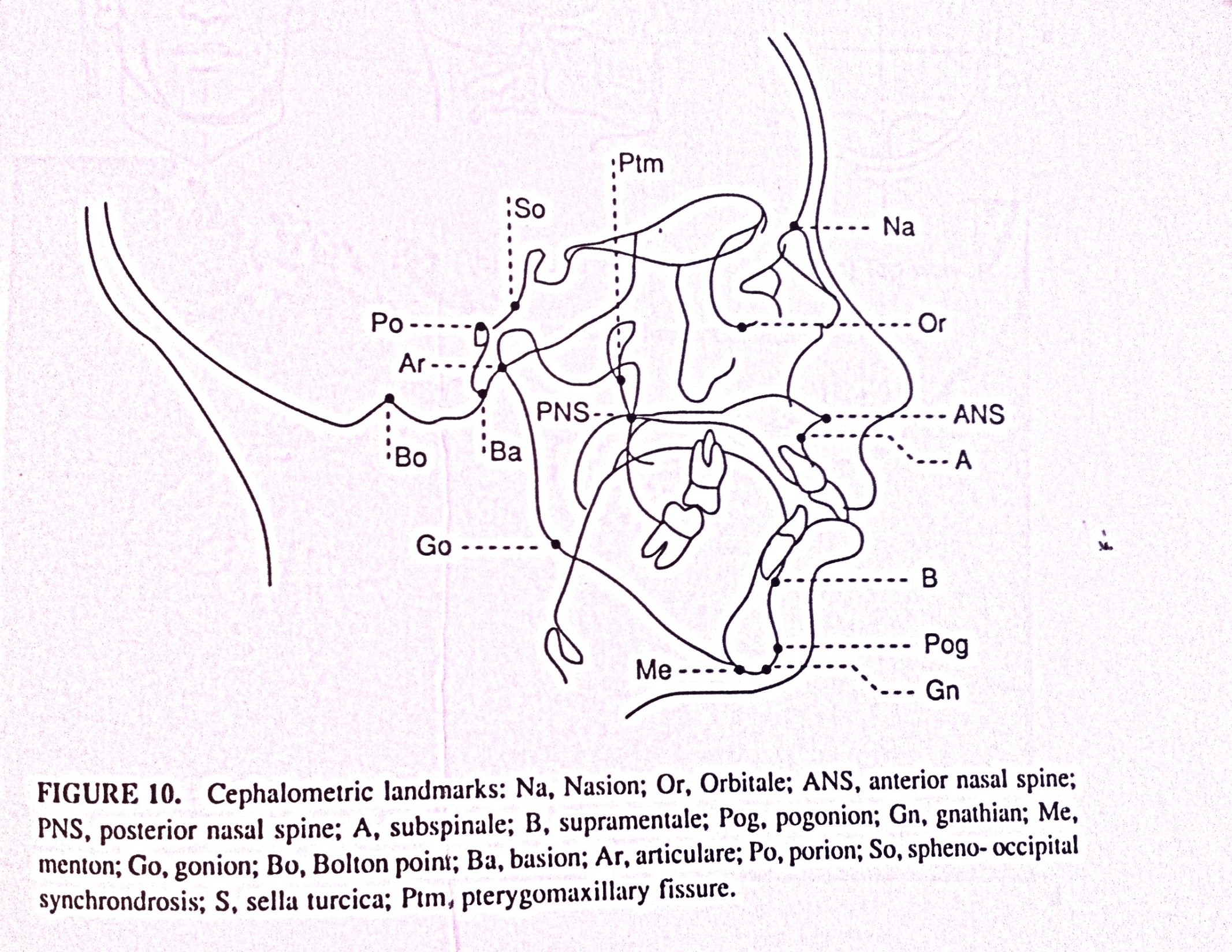 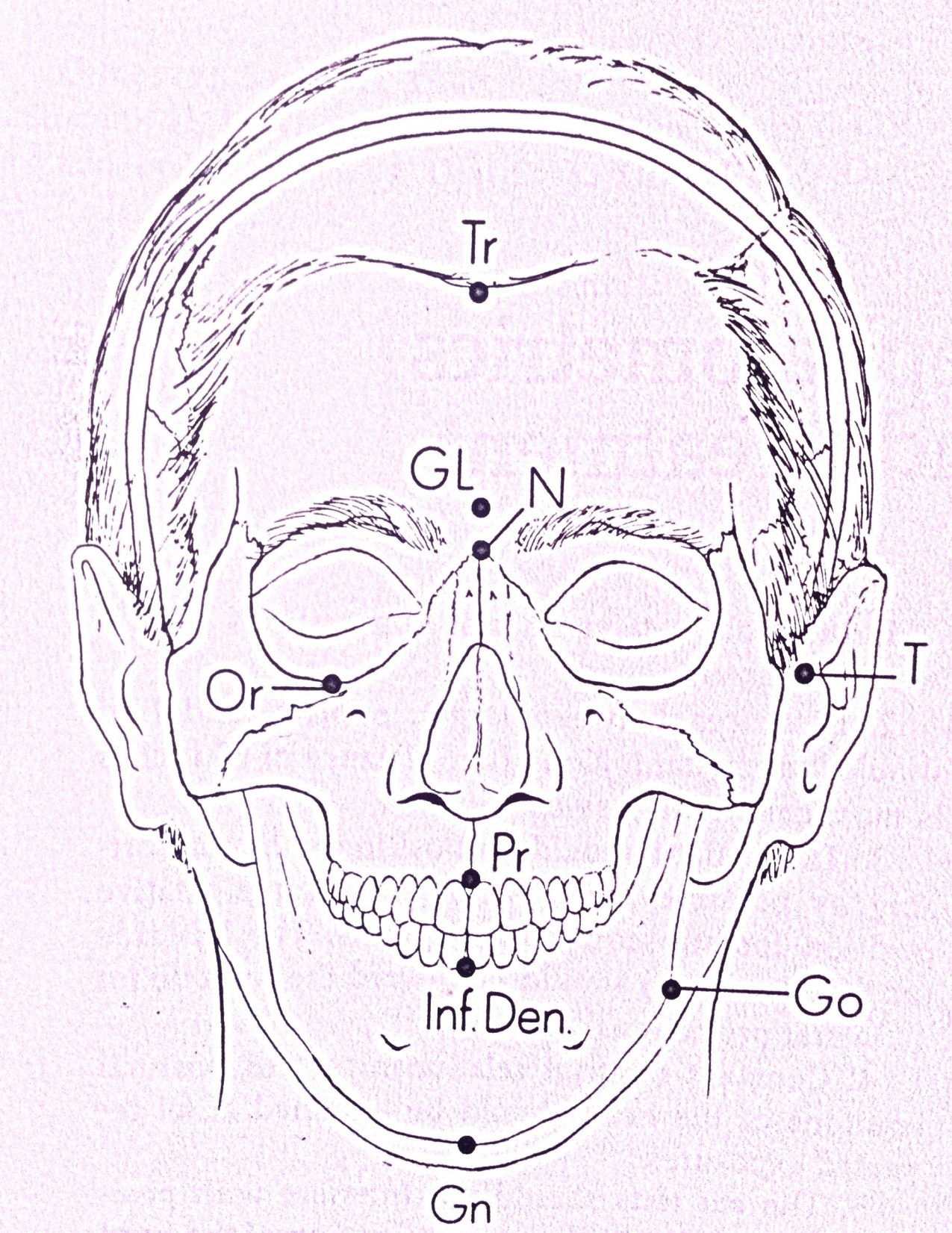 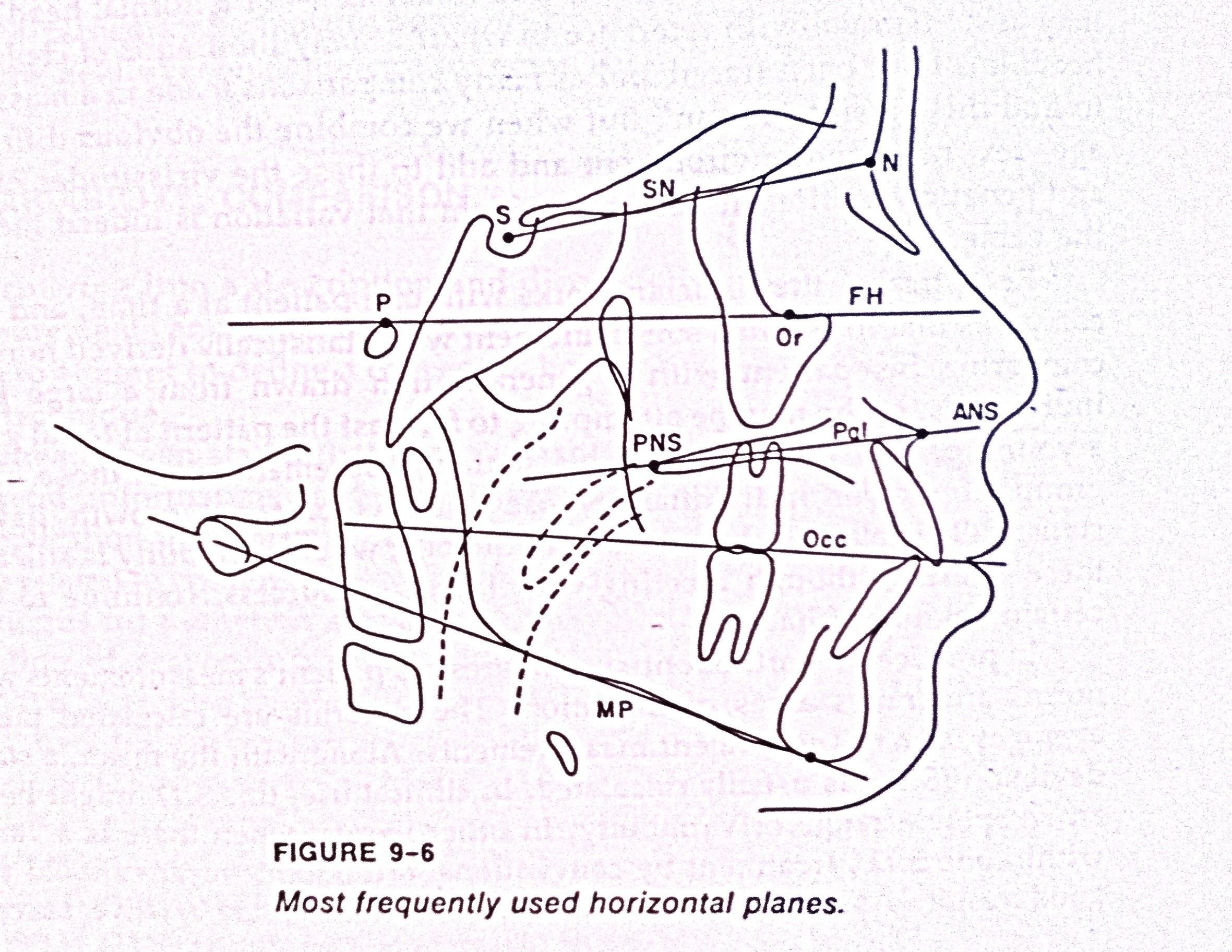 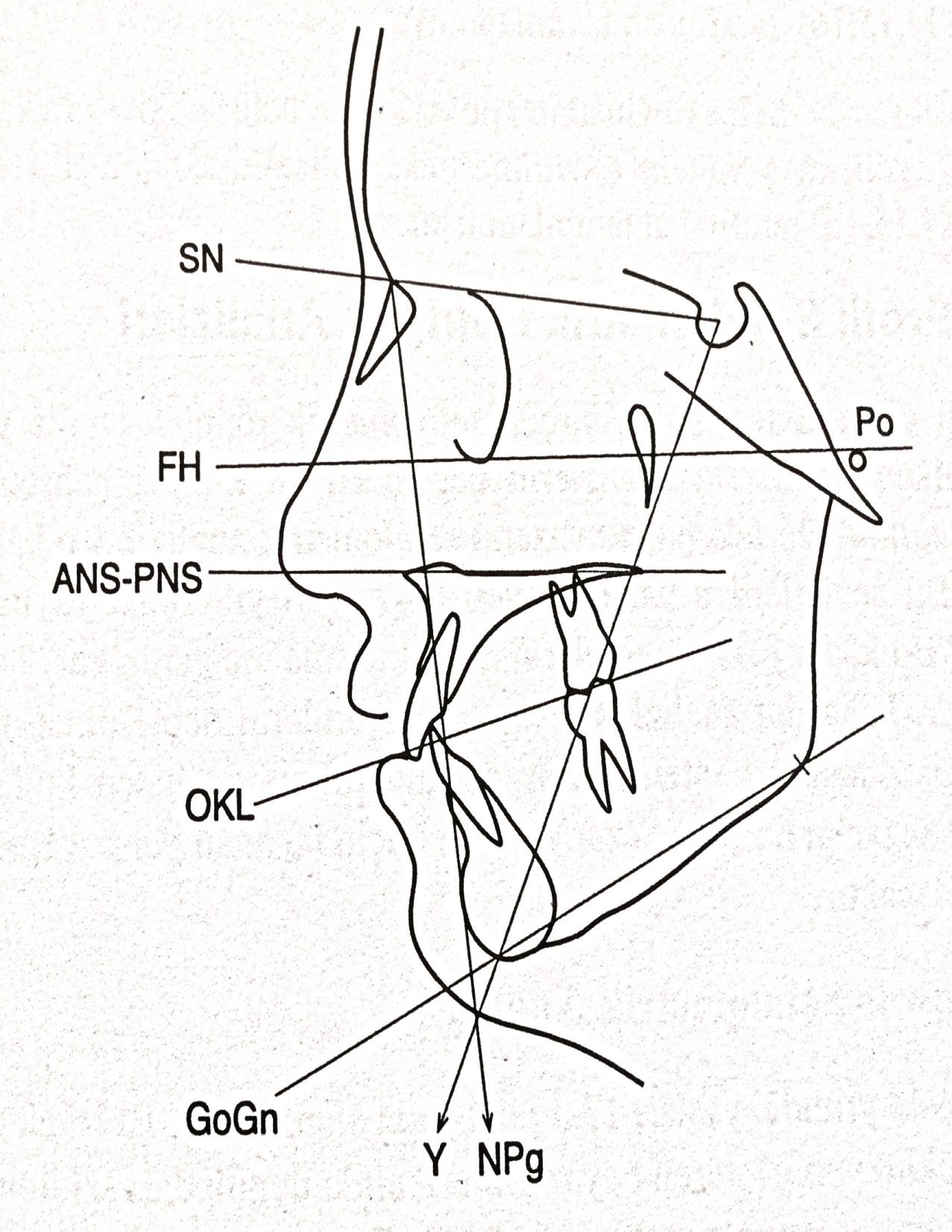 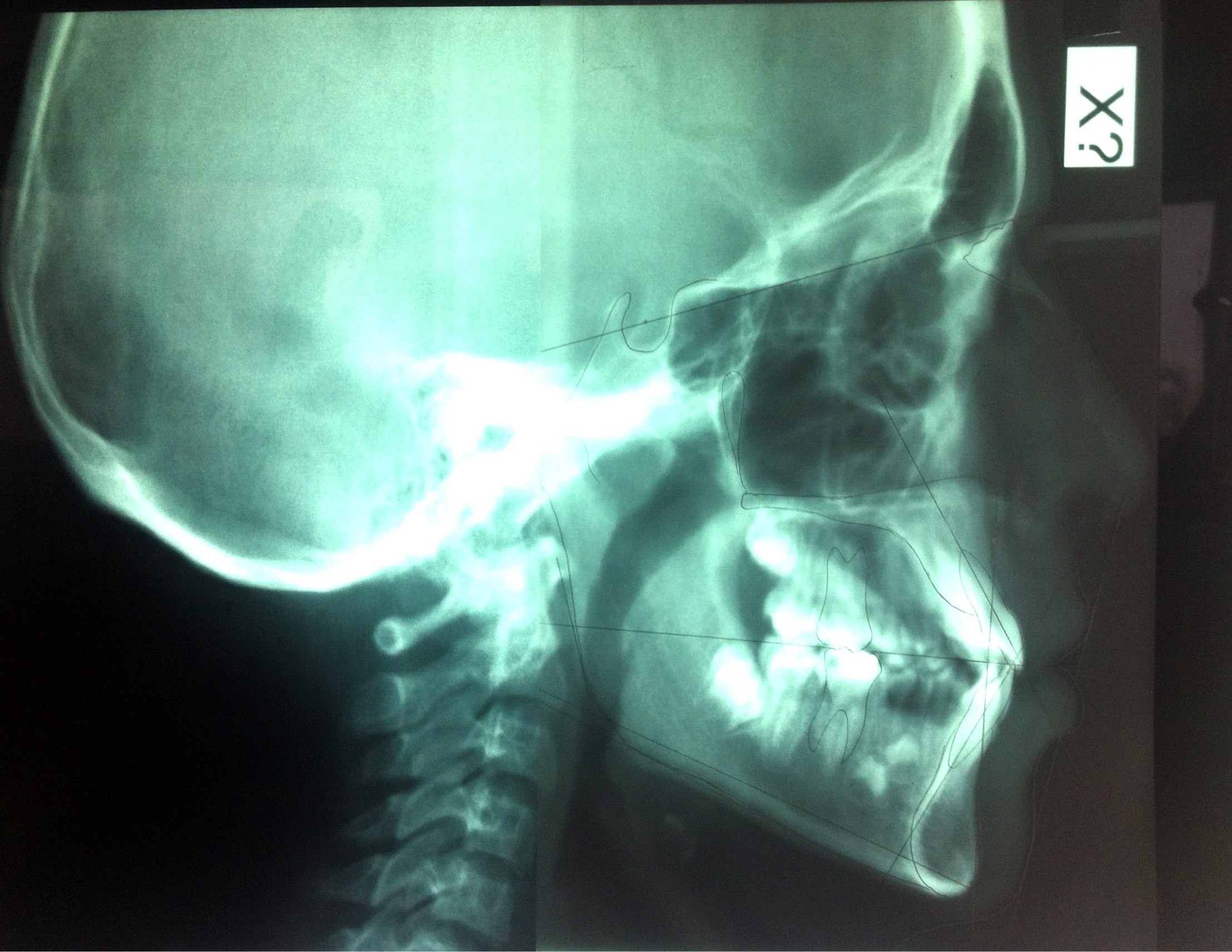 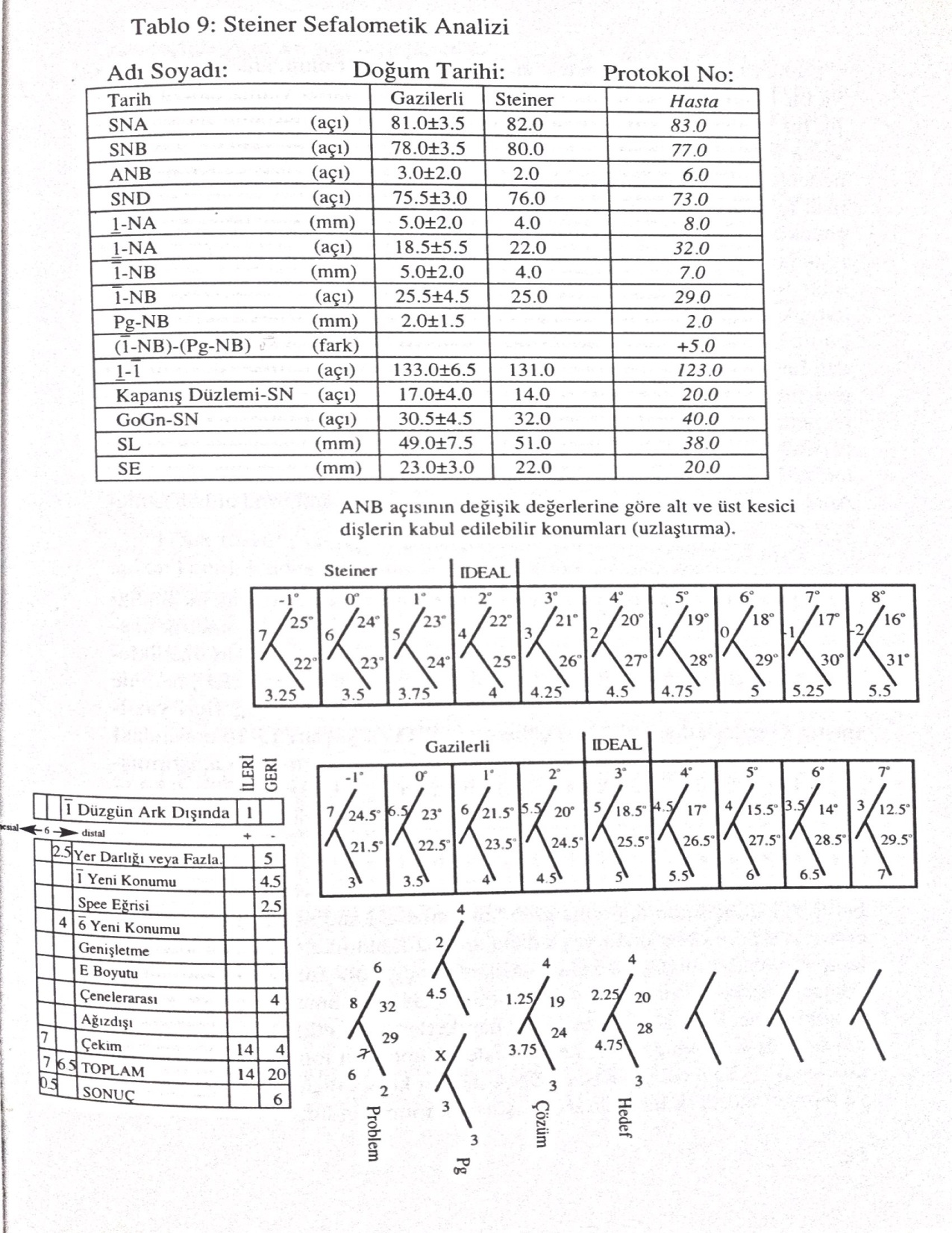 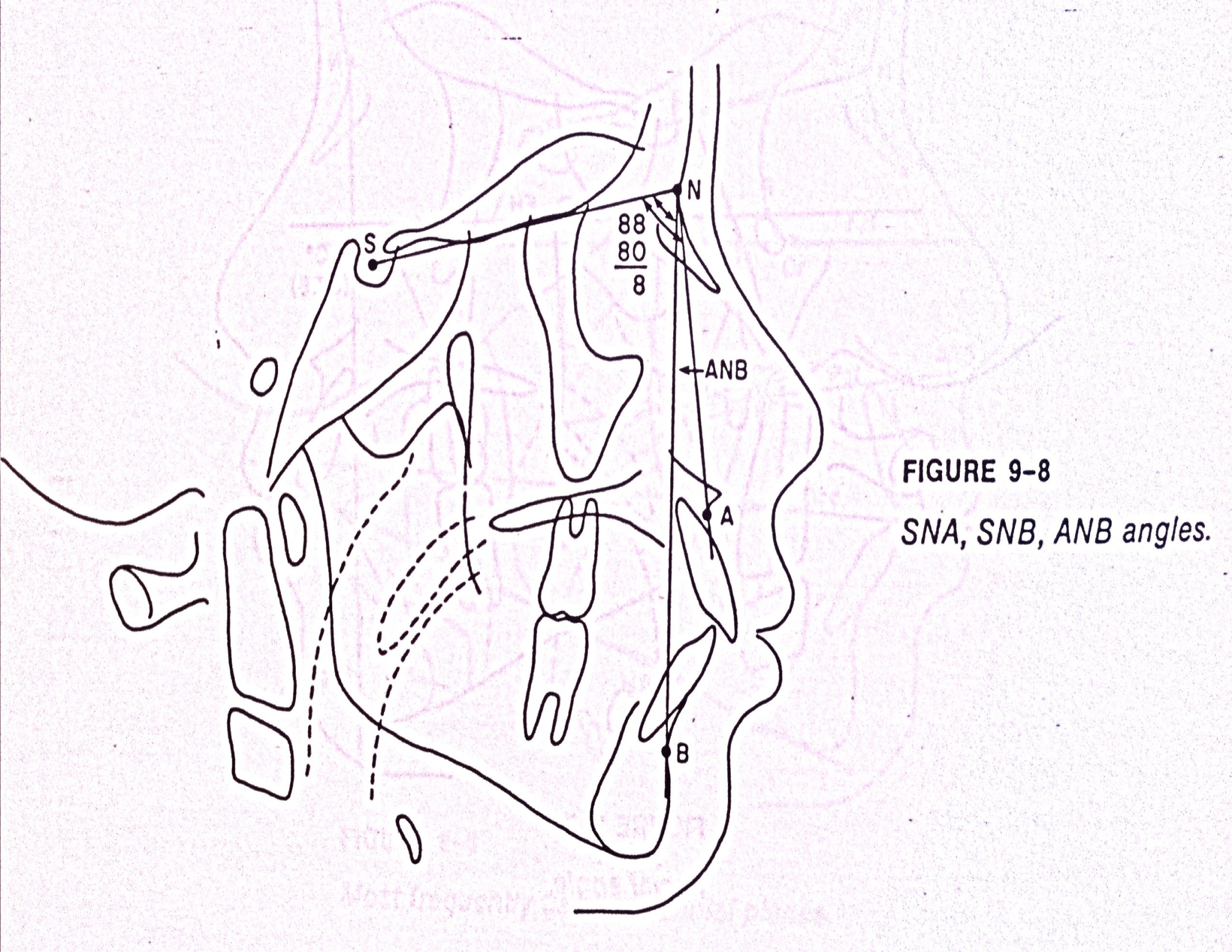 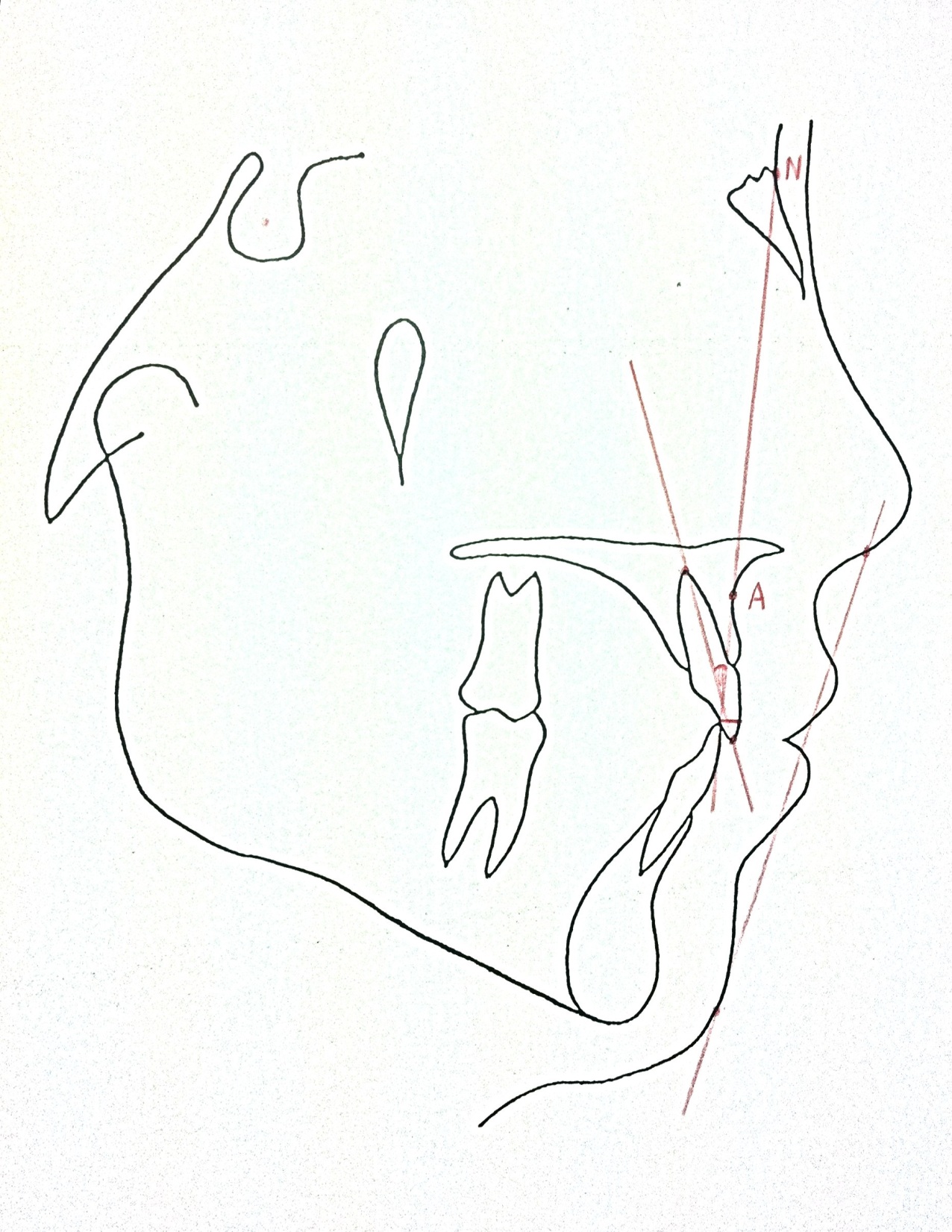 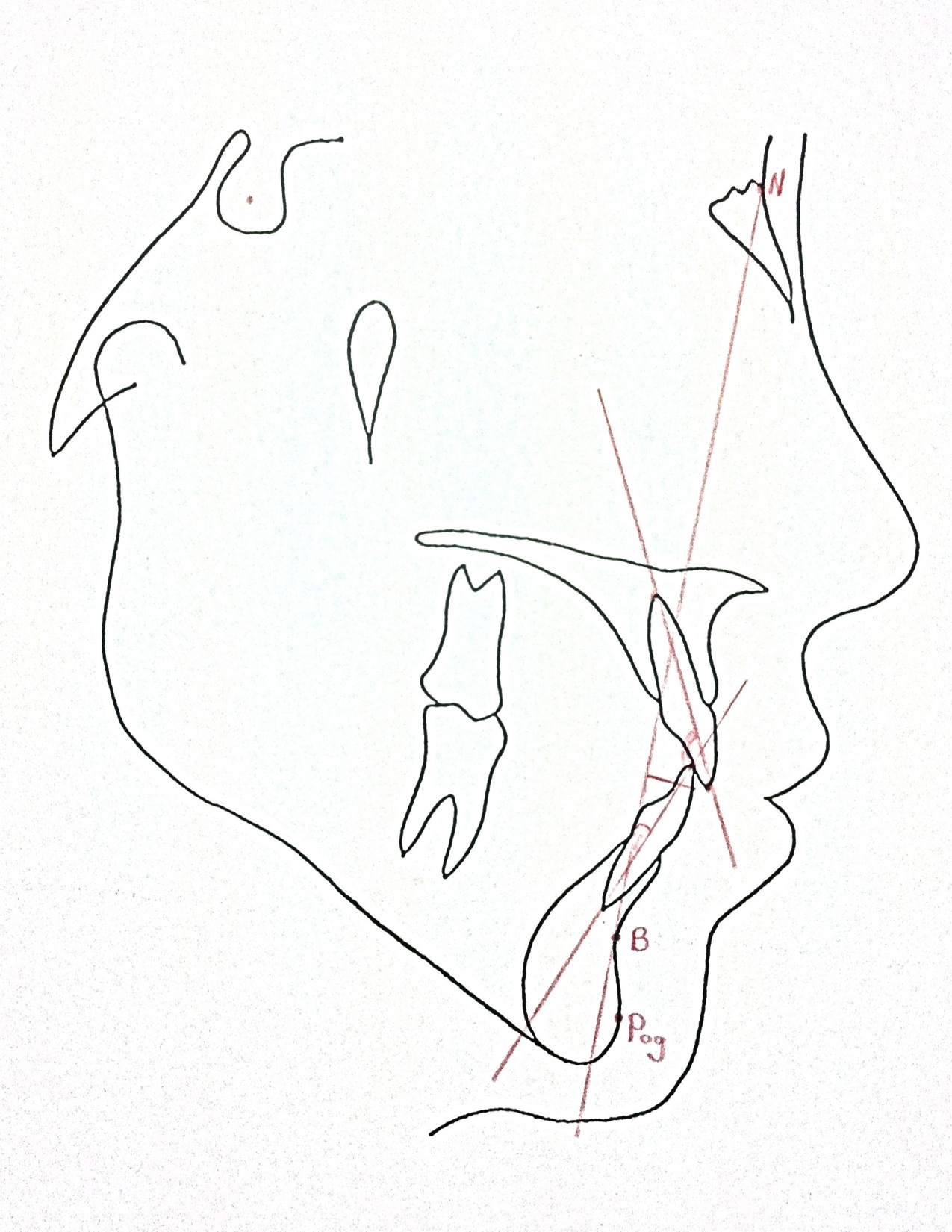 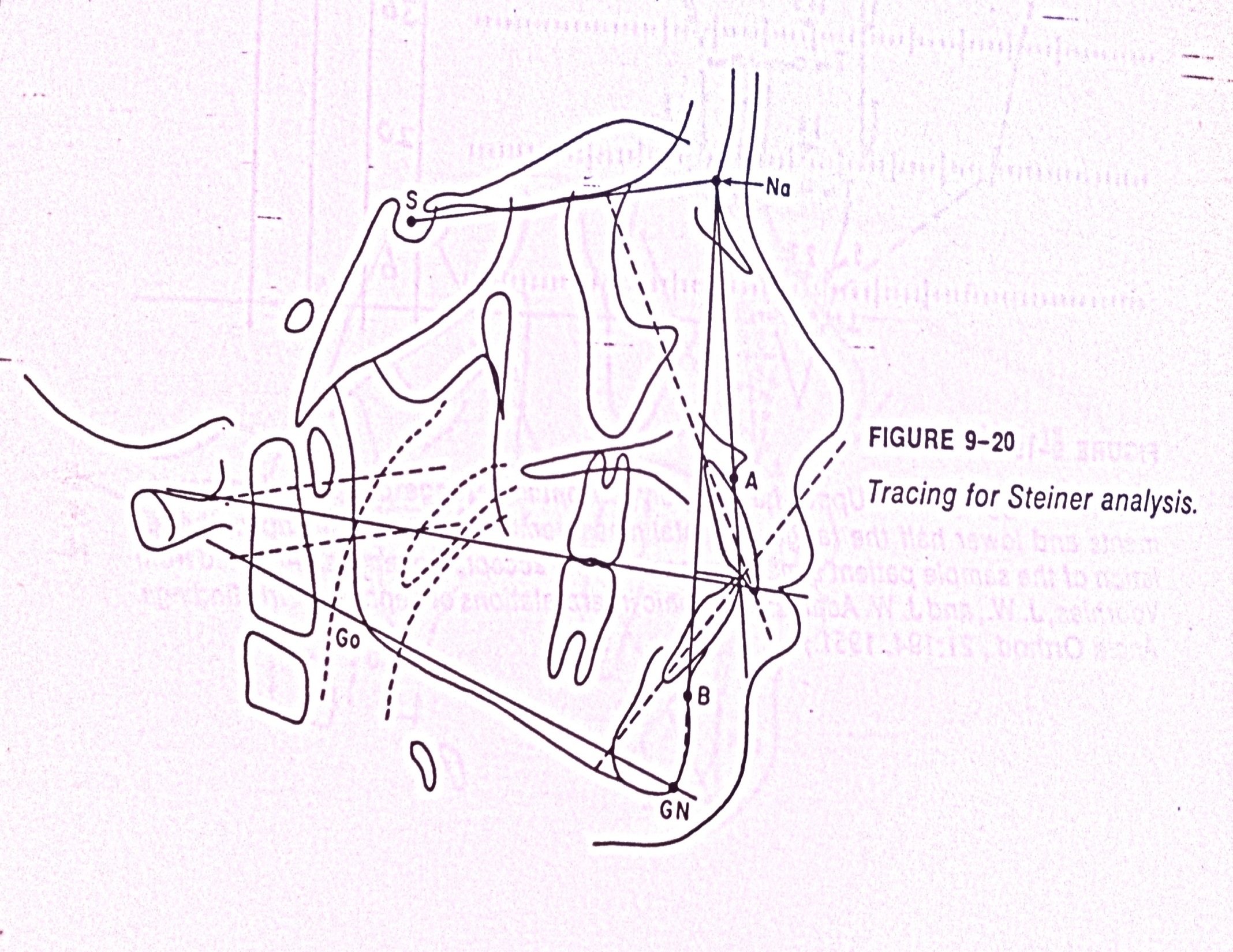 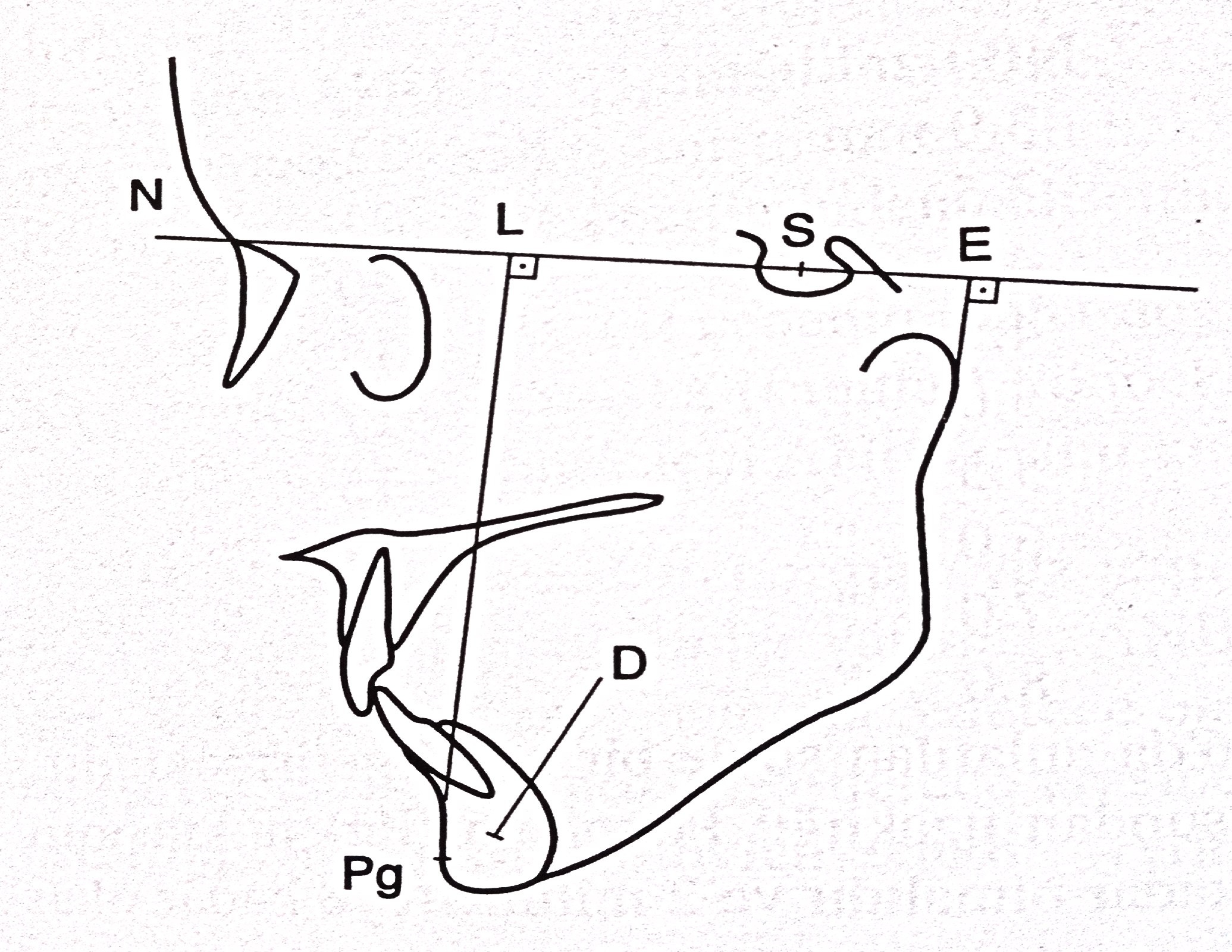 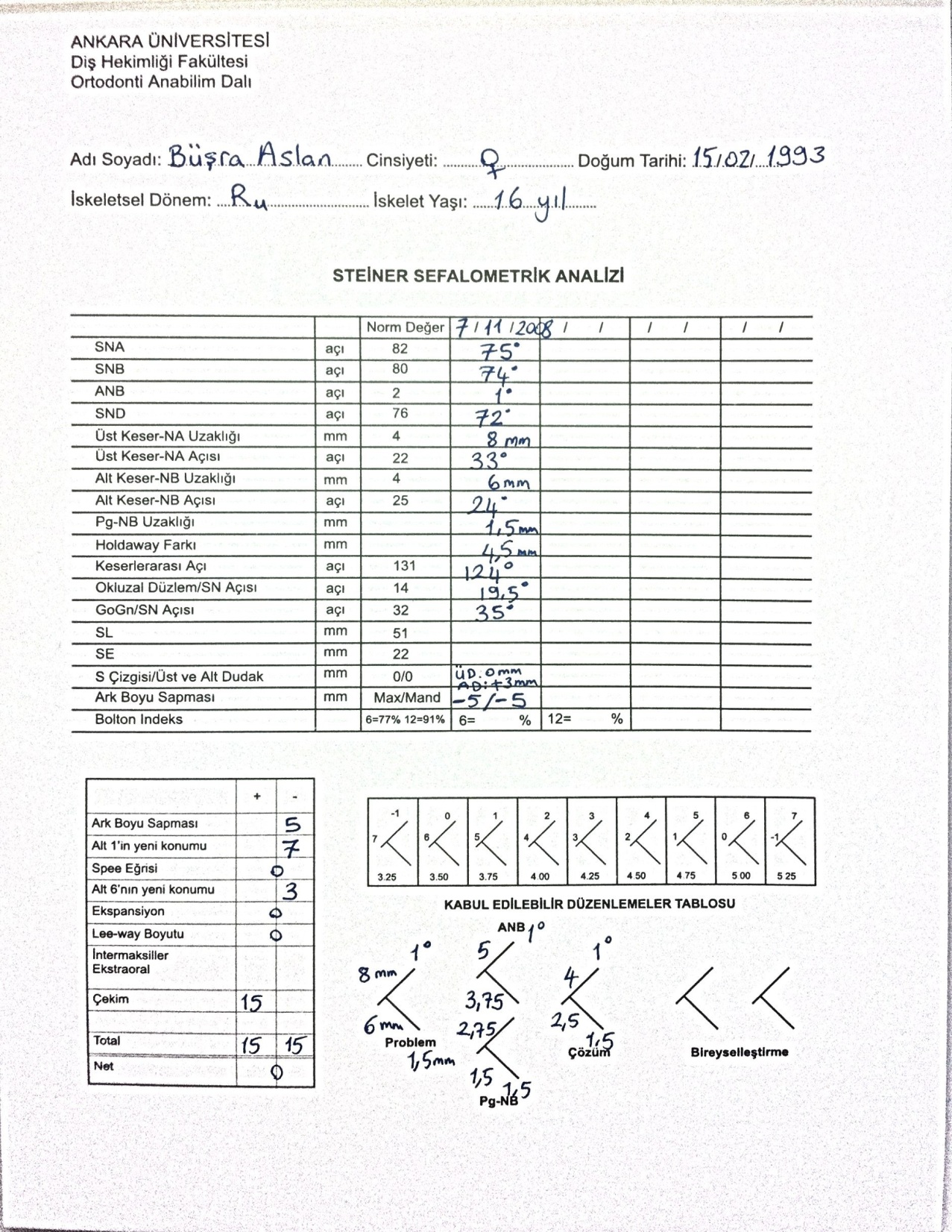